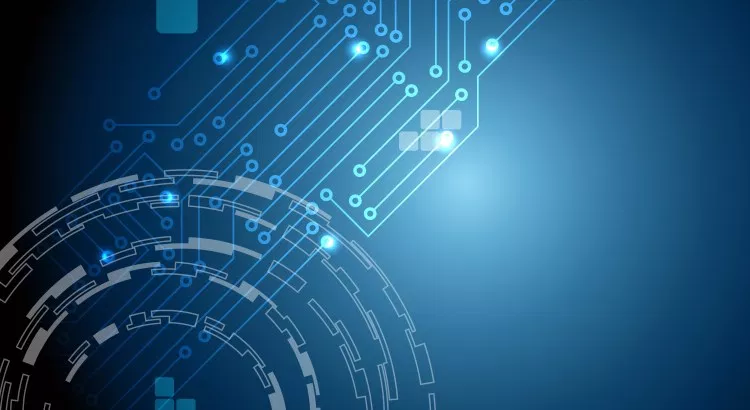 XAMPP
APACHE – PHP - MYSQL
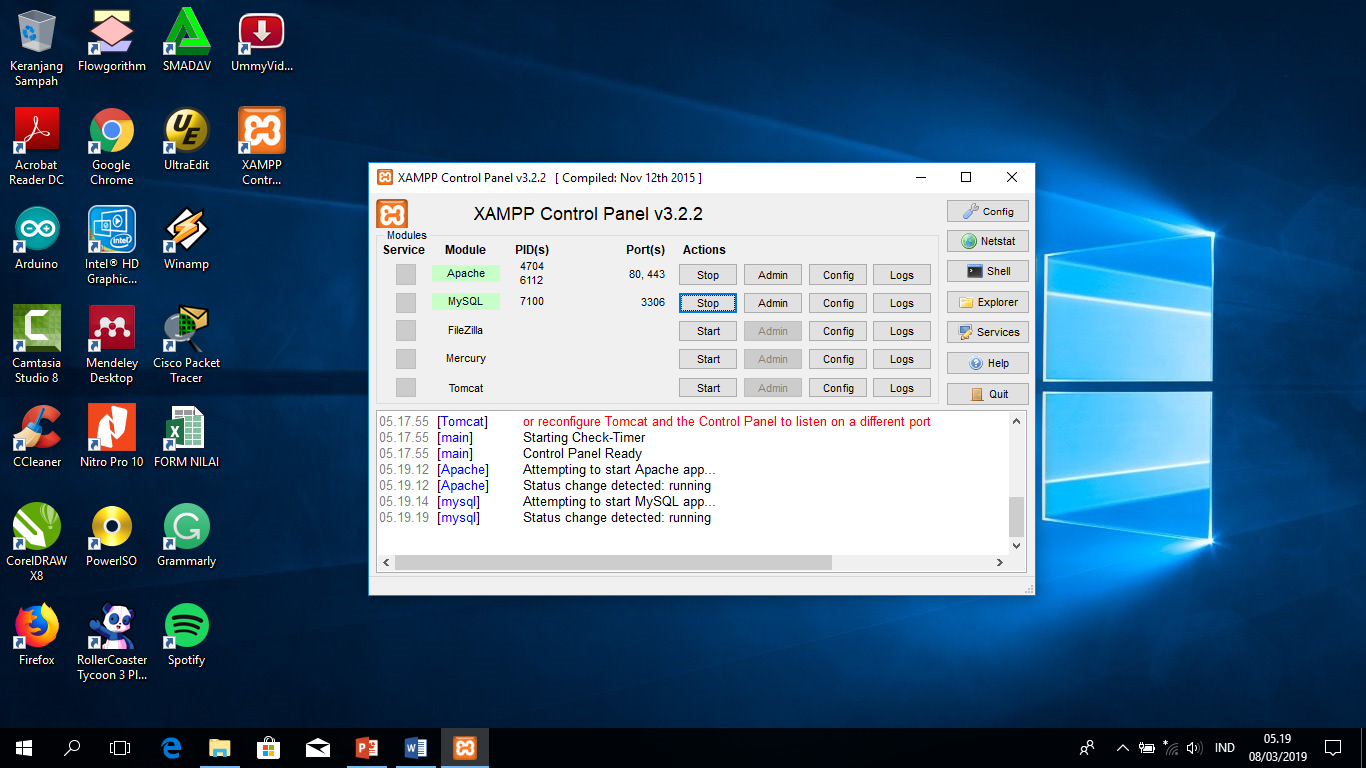 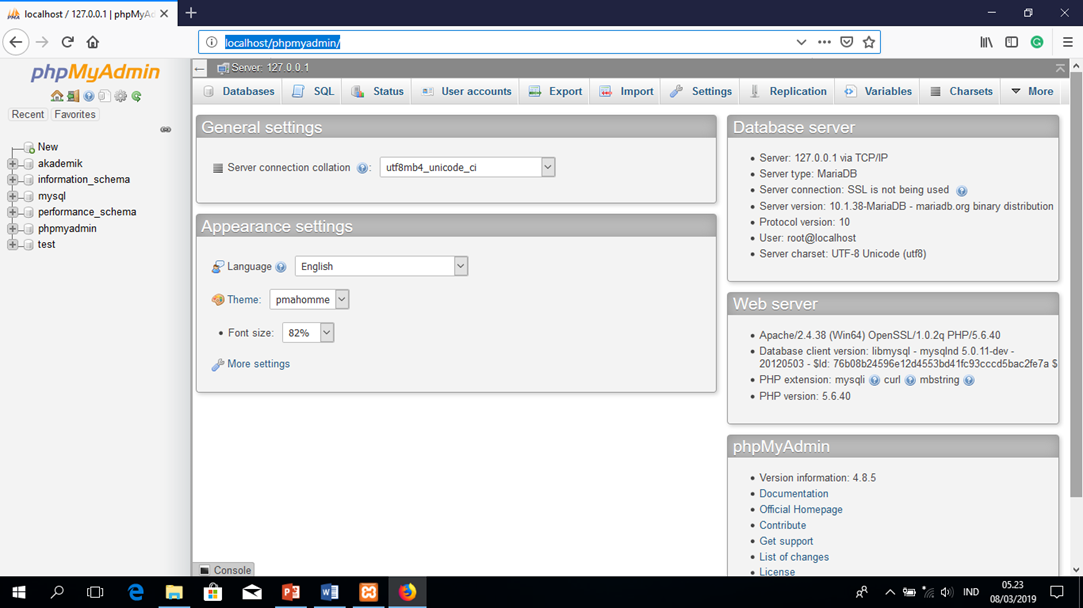 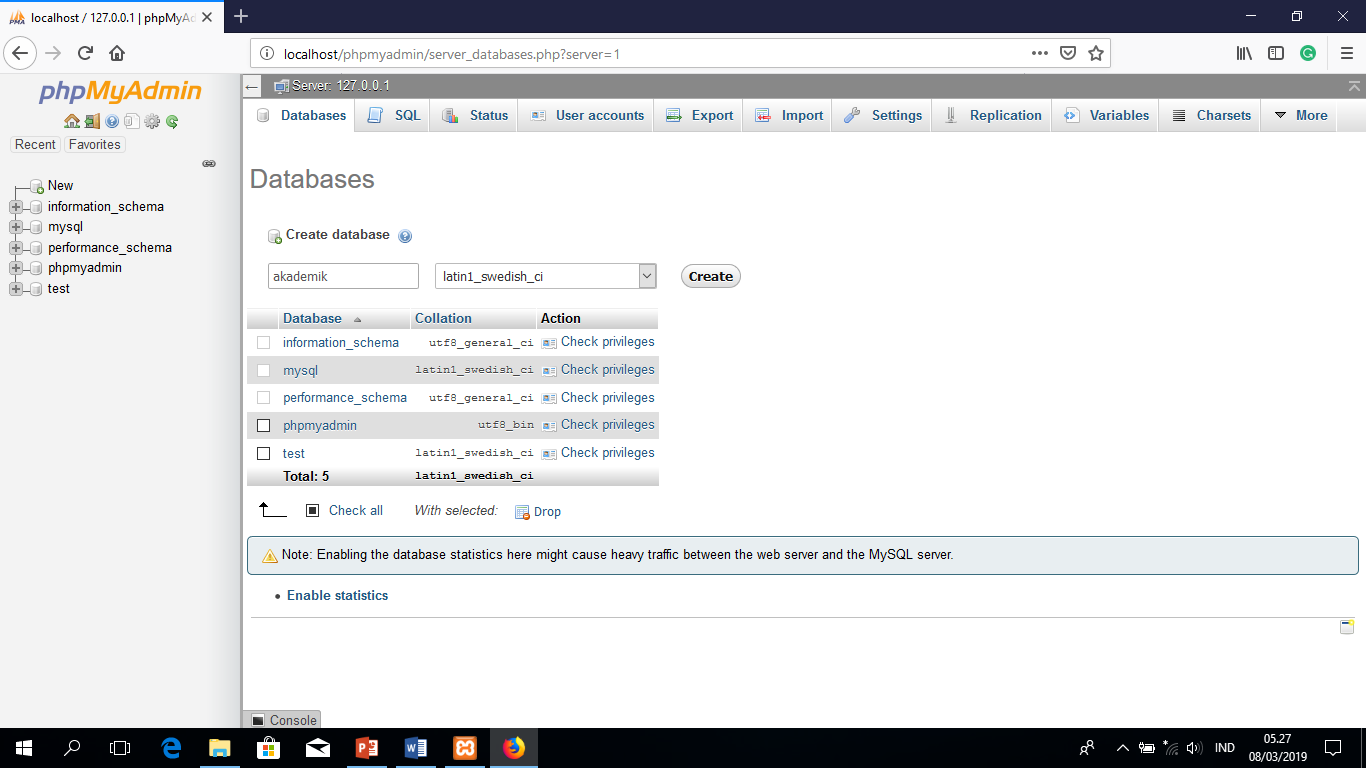 1
2
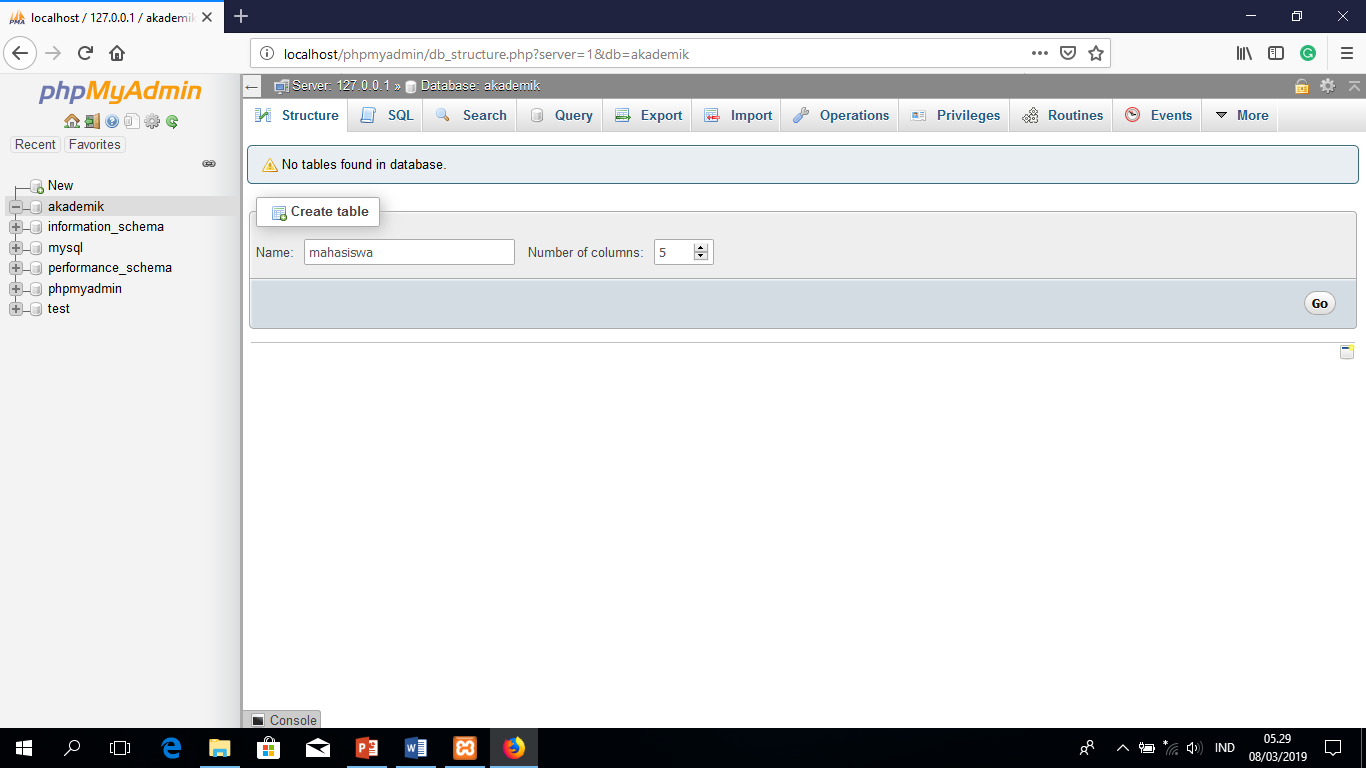 1
2
3
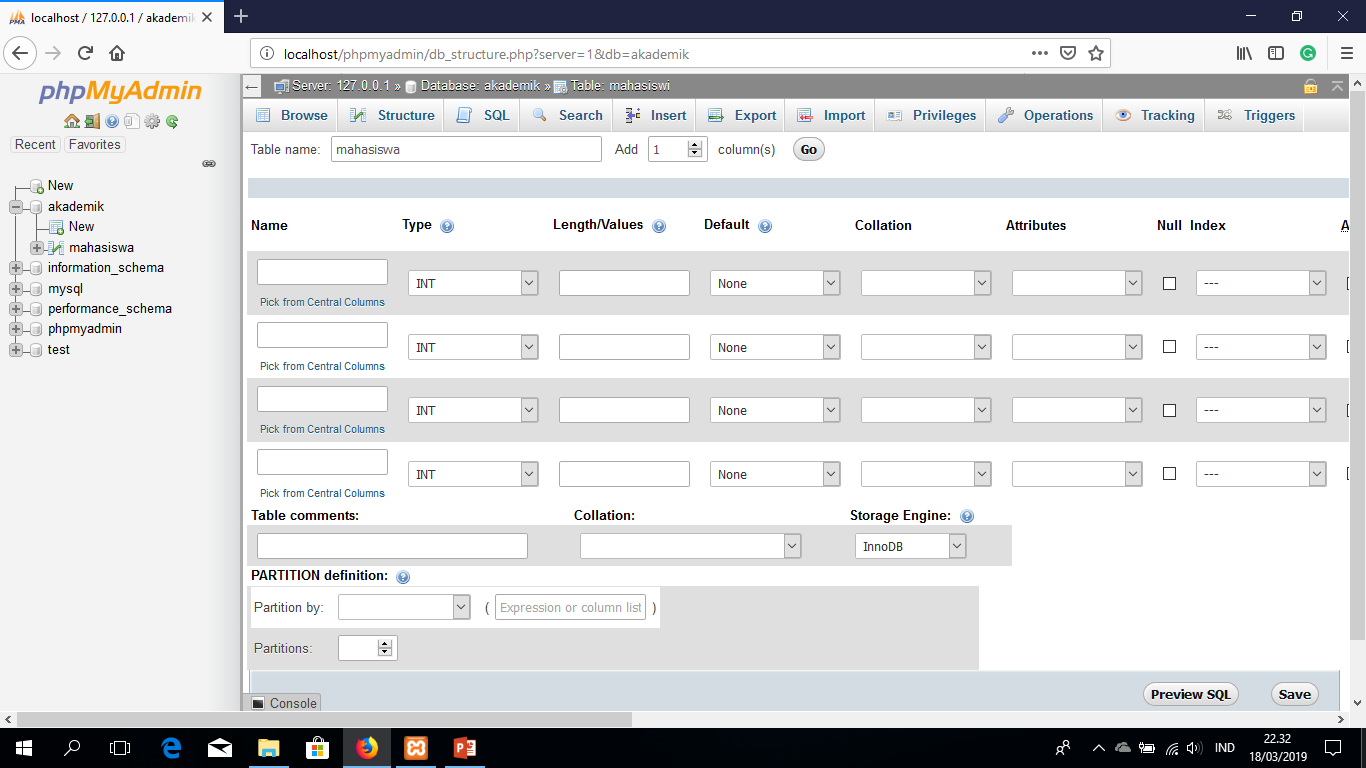 1
2
3
4
5
6
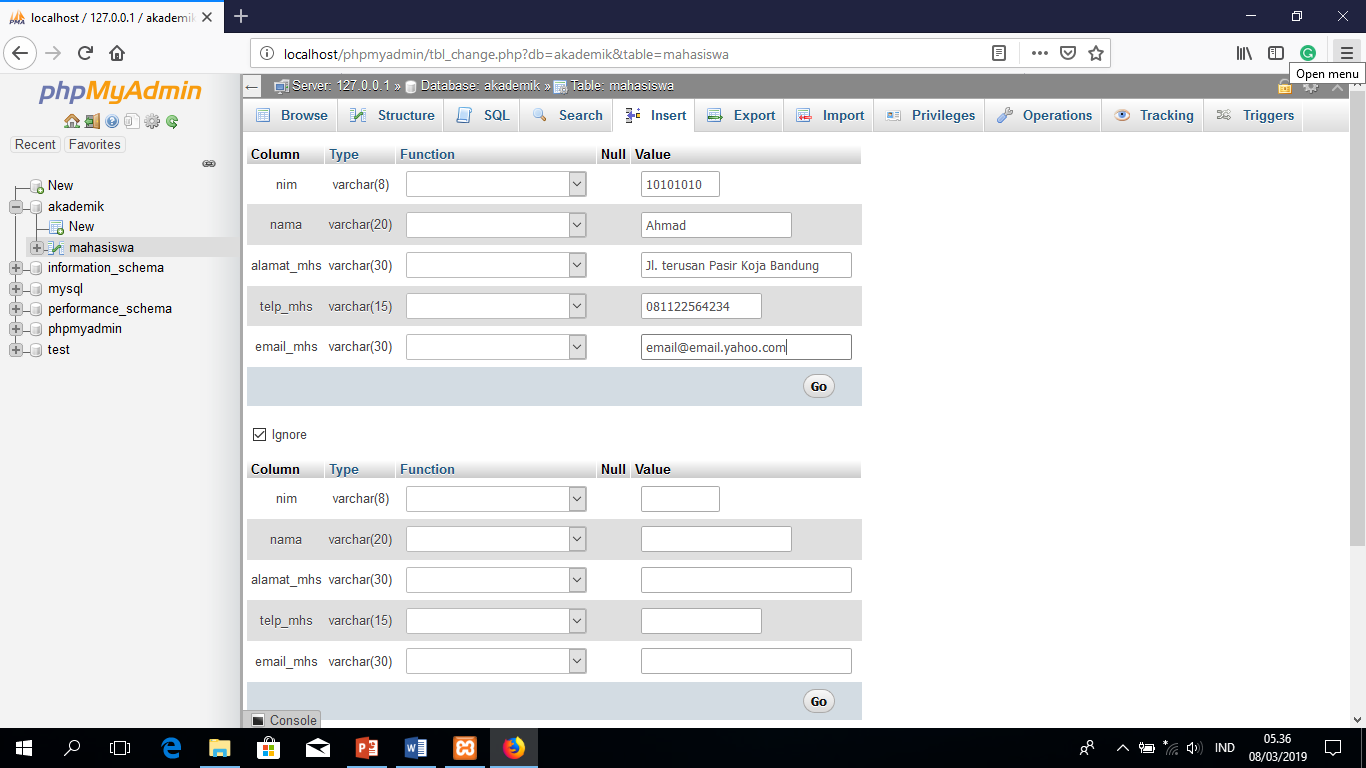 1
2
3
4
5
6
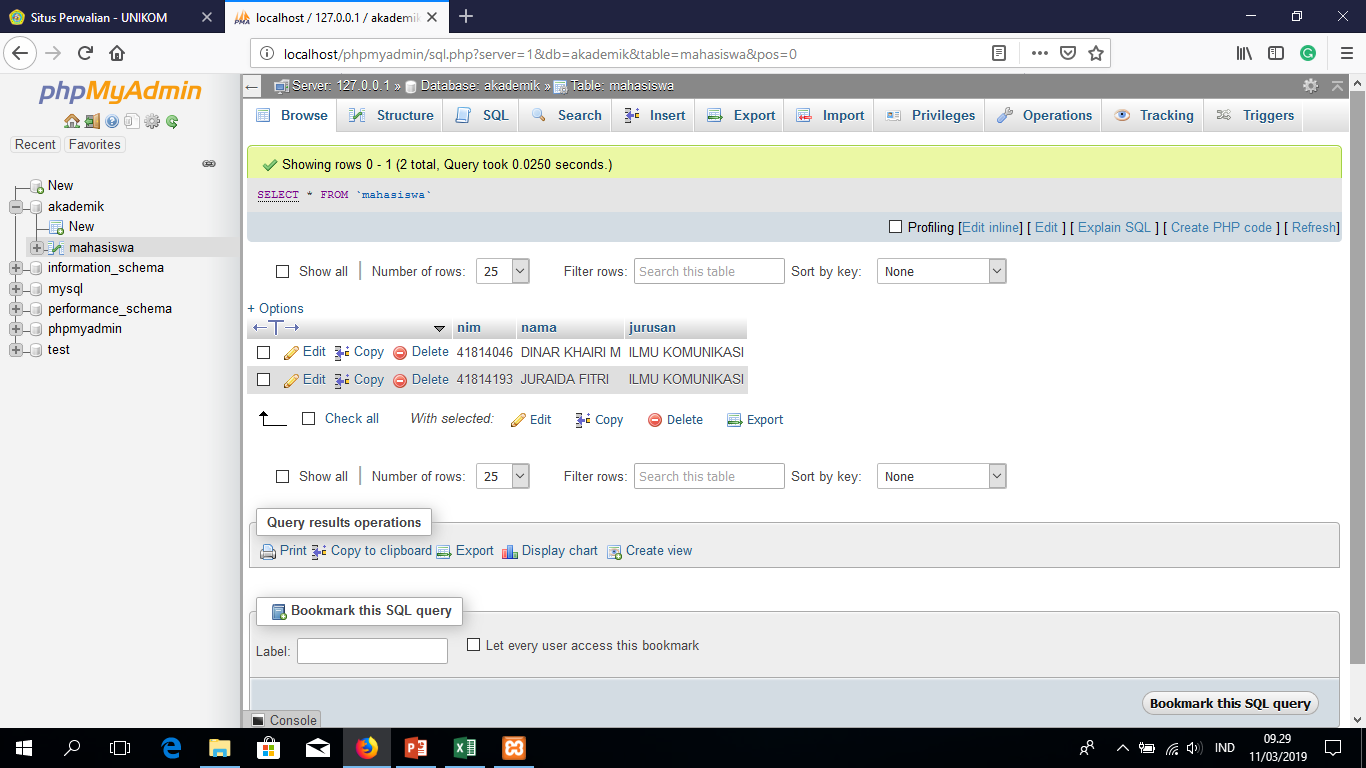 DATABASE : AKADEMIK, TABEL : MAHASISWAFIELD : NIM (8, PRIMARY KEY), NAMA (30), JURUSAN (20)
DATABASE : AKADEMIK, TABEL : MAHASISWAFIELD : NIM (8, PRIMARY KEY), NAMA (30), JURUSAN (20)
SOAL LATIHAN :
TAMPILKAN SELURUH DATA MAHASISWA JURUSAN ILMU HUKUM
TAMPILKAN SELURUH DATA MAHASISWA JURUSAN ILMU KOMUNIKASI
TAMPILKAN SELURUH DATA MAHASISWA JURUSAN ILMU PEMERINTAHAN
TAMPILKAN SELURUH DATA MAHASISWA JURUSAN MANAJEMEN
GANTI NAMA MAHASISWA DARI DYAH UTARI CITRA RESMI MENJADI DYAH UTARI CITRA DEWI
TAMBAHKAN TIGA DATA MAHASISWA SEBAGAI BERIKUT :
10114163 BUDI SATRIA UTAMA TEKNIK INFORMATIKA
10114166 GUN GUN ABDULLAH TEKNIK INFORMATIKA
10114360 MUHAMMAD HARRIS TEKNIK INFORMATIKA
HAPUS DATA MAHASISWA YANG BERNAMA GUN GUN ABDULLAH
HAPUS SELERUH DATA MAHASISWA DARI JURUSAN TEKNIK INFORMATIKA
SEKIANTERIMA KASIH